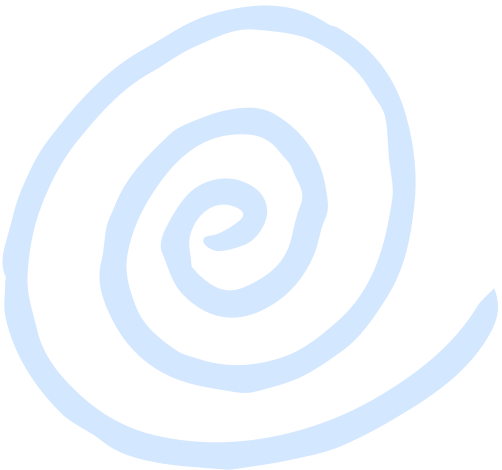 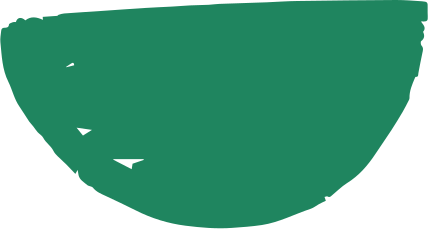 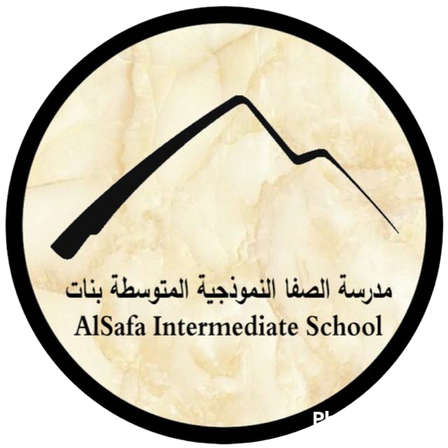 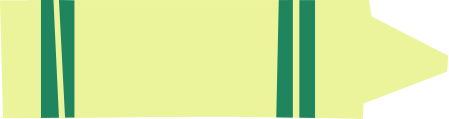 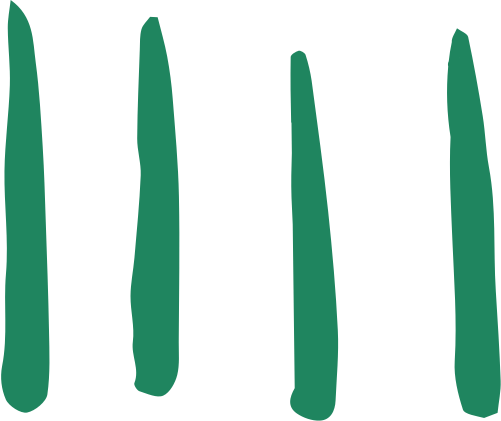 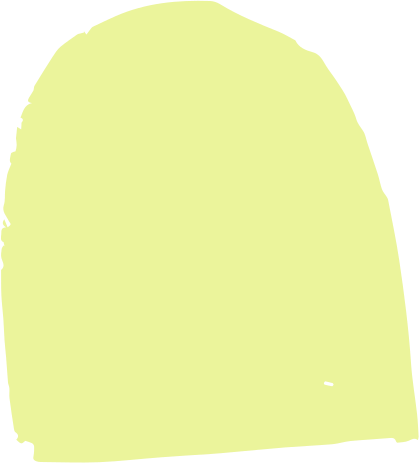 الأسبوع
الثالث
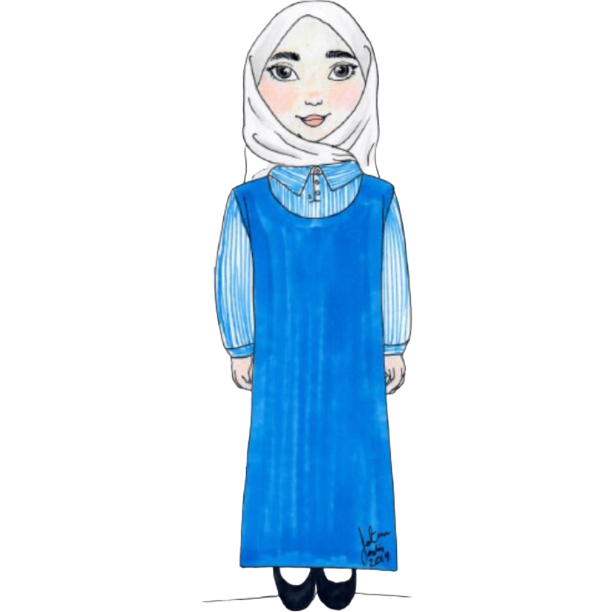 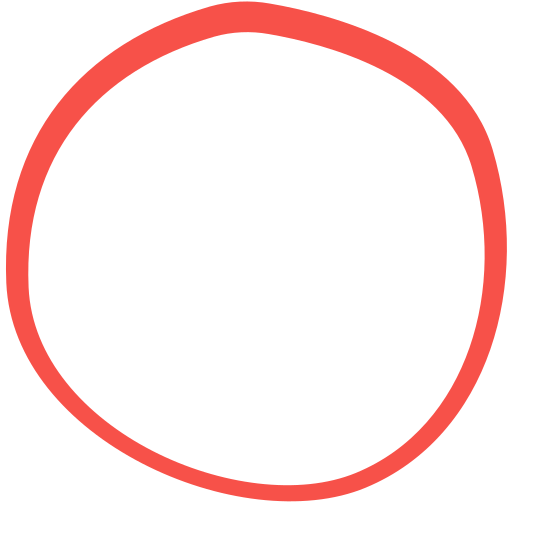 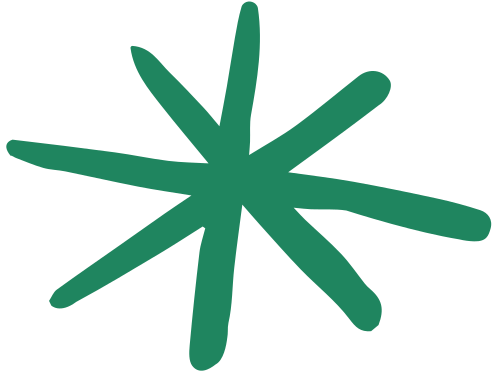 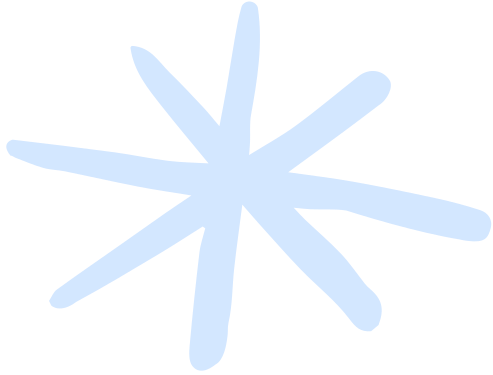 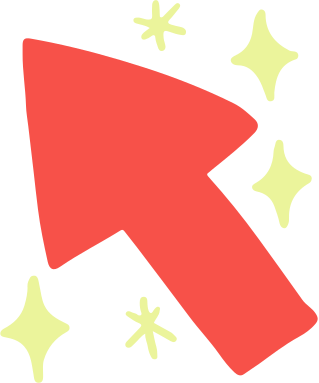 معلمة: أبرار الحواج
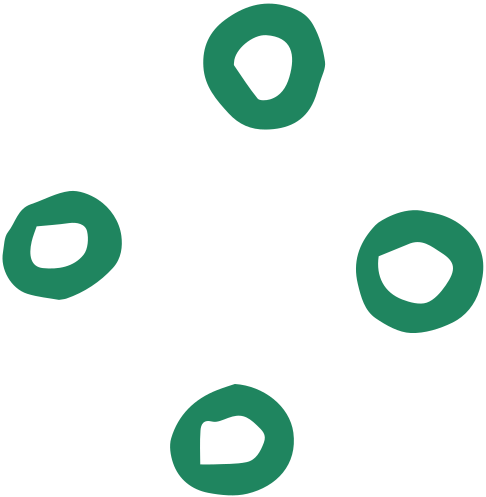 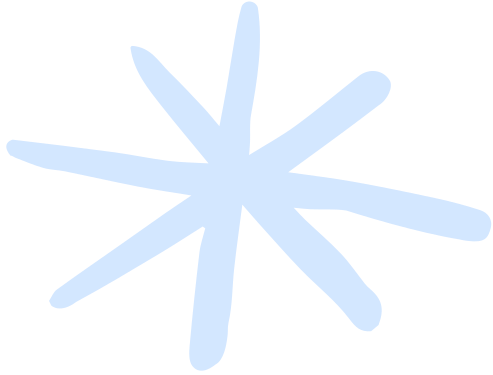 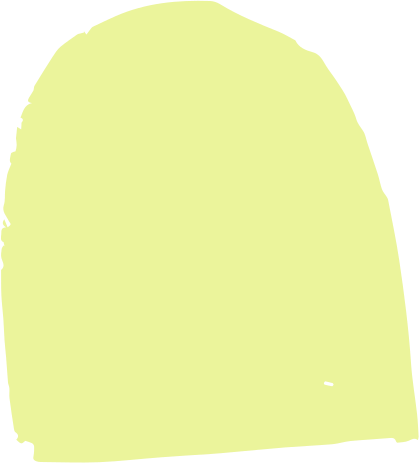 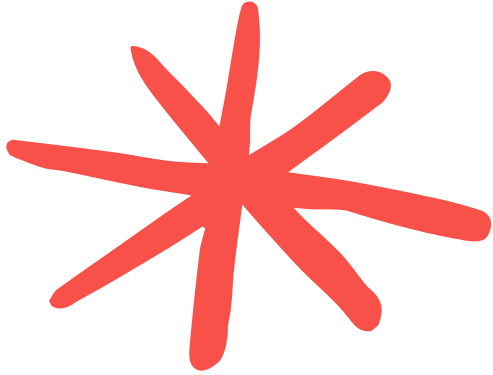 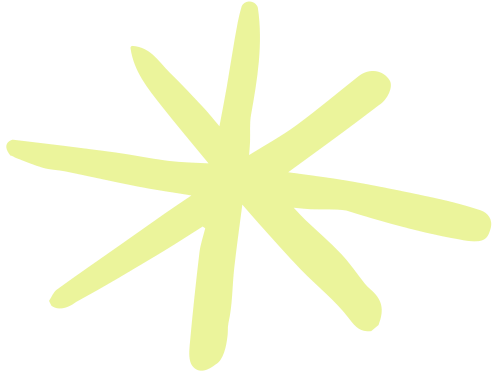 عنوان الدرس

المقاومة الكهربائية
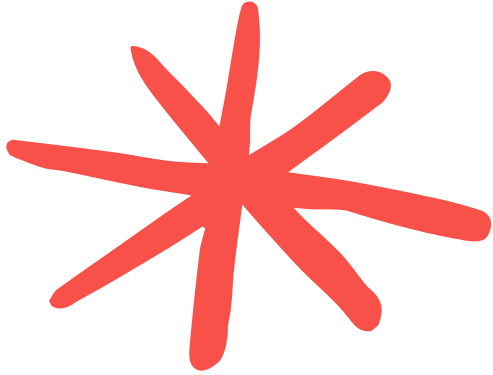 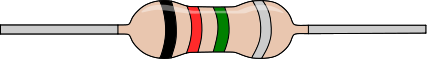 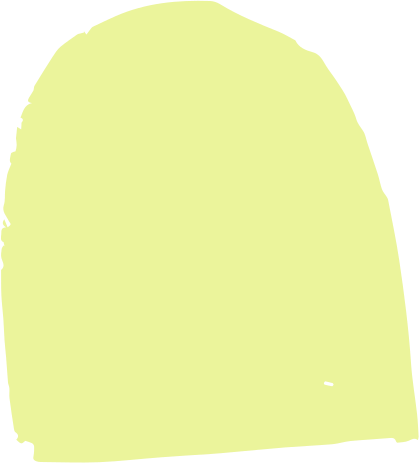 المقاومة الكهربائية
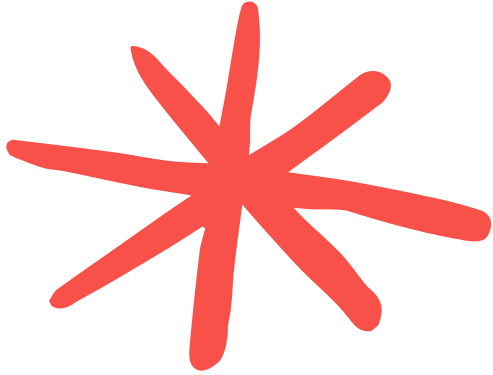 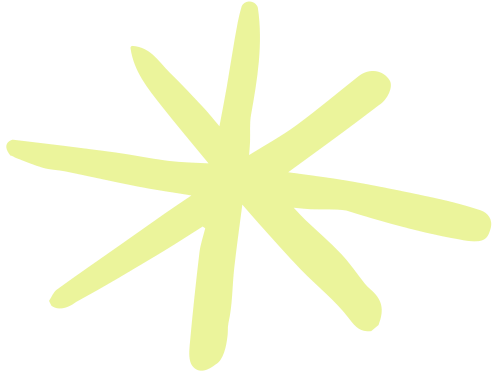 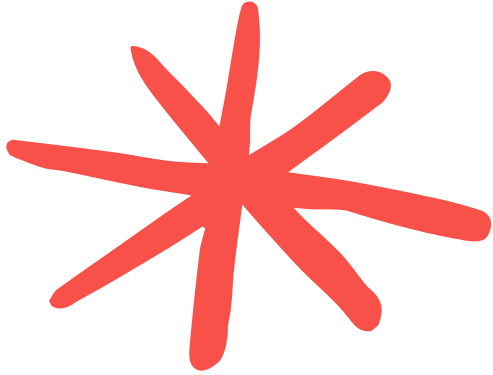 مفهوم المقامة الكهربائية:
التيار الكهربائي من خلالها
عن مقاومة المواد لمرور
مصطلح فيزيائي يعبر
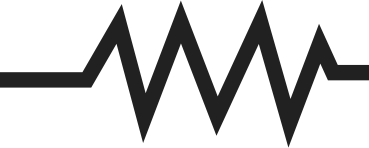 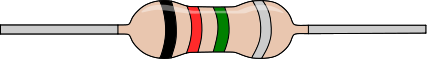 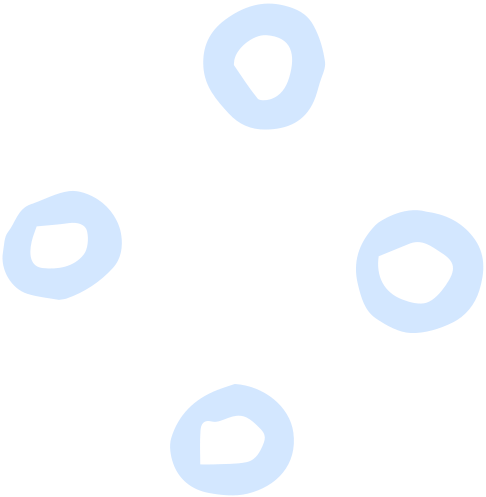 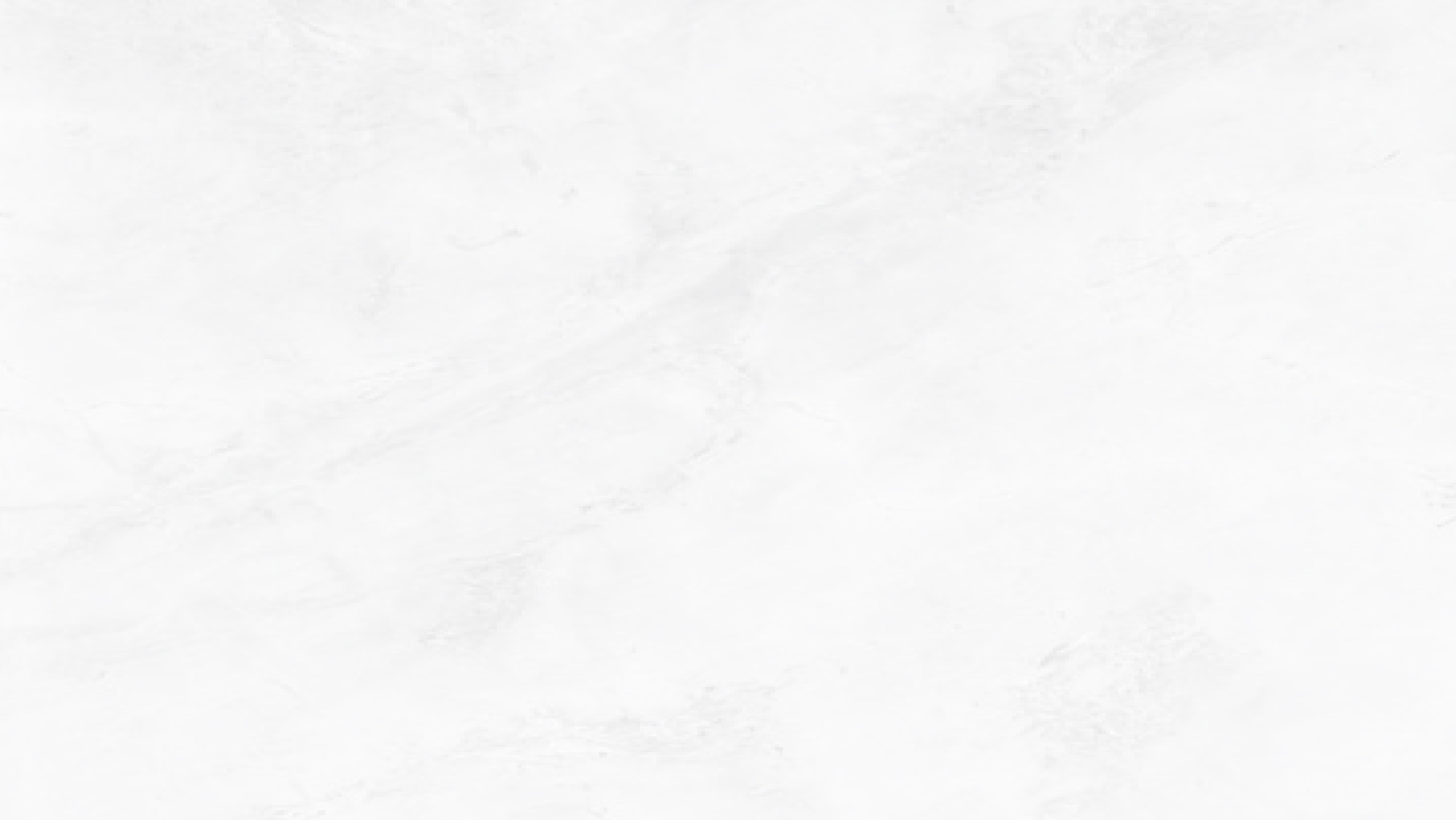 مفهوم المقامة الكهربائية:
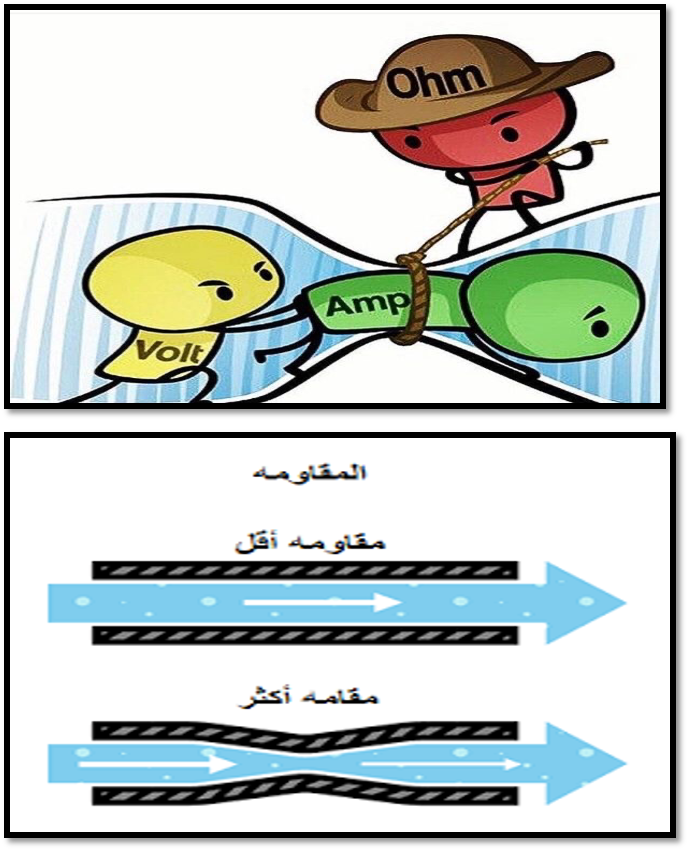 مصطلح فيزيائي يعبر عن مقاومة المواد لمرور التيار الكهربائي من خلالها .
و هي خاصية تمتاز بها جميع المواد و لكن بدرجات مختلفة .
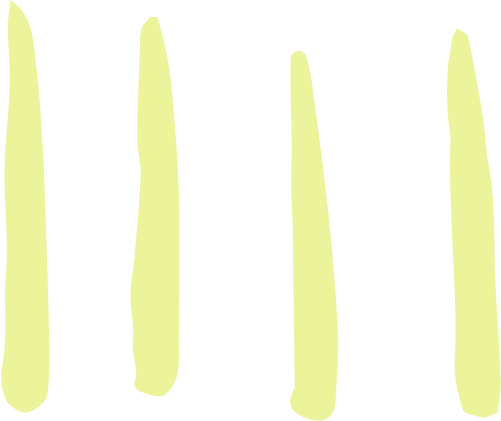 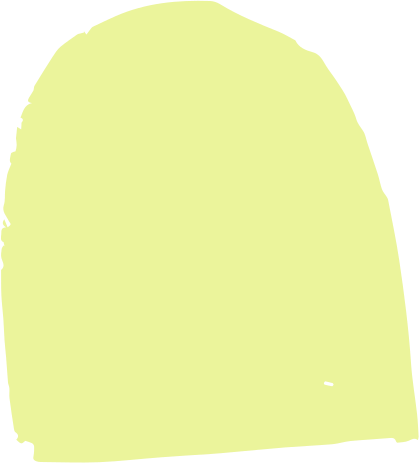 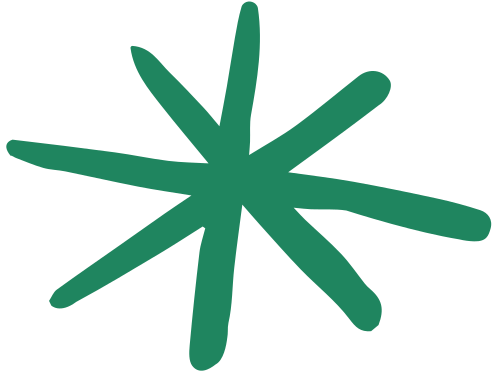 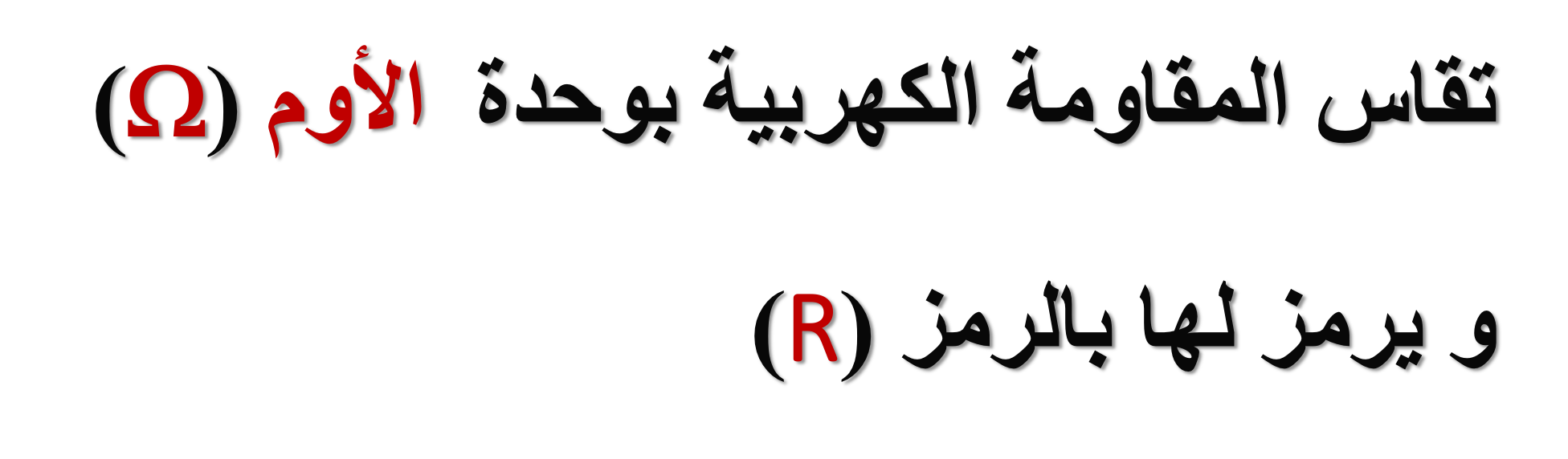 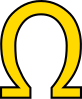 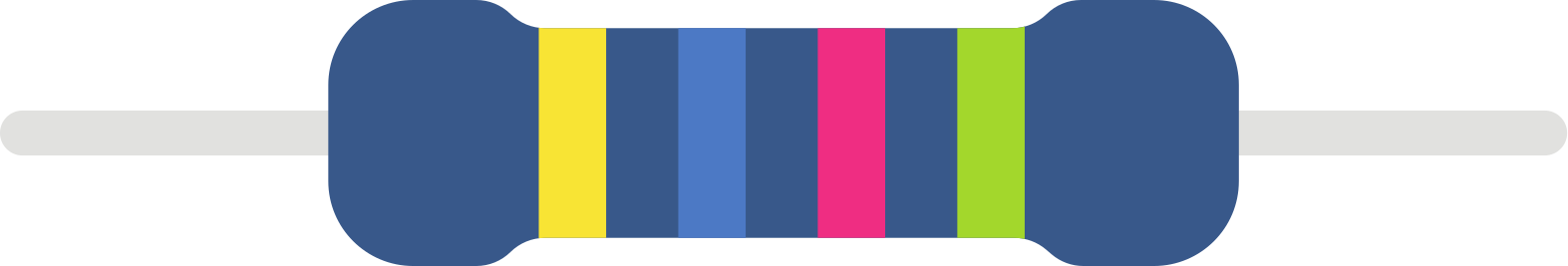 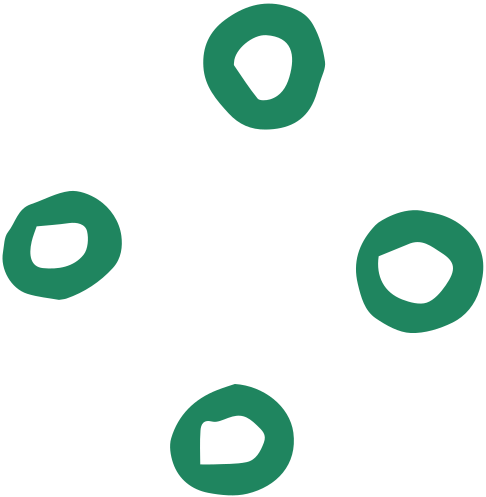 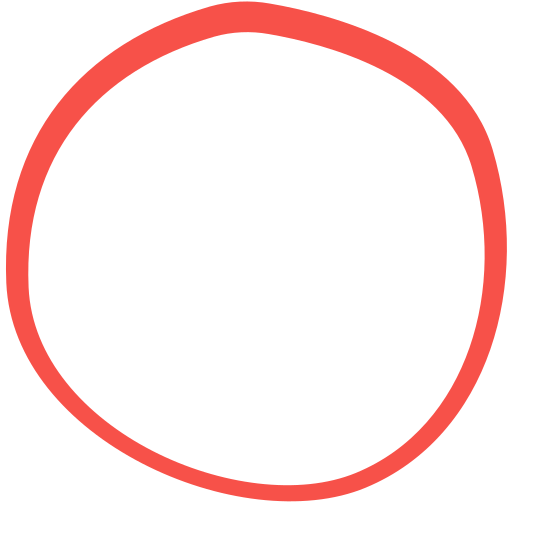 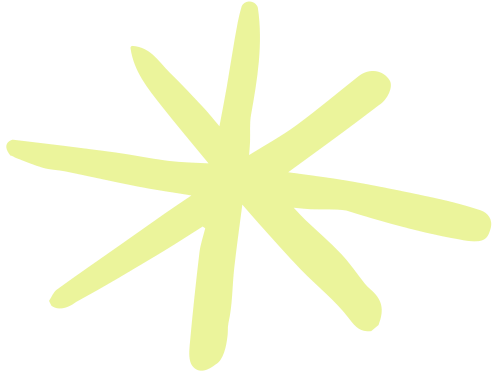 استخدامات المقاومة:
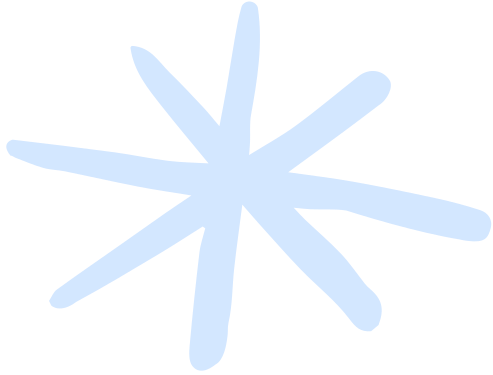 تستخدم للتحكم في التيار الكهربائي . 


تستخدم للتحكم في الجهد الكهربائي
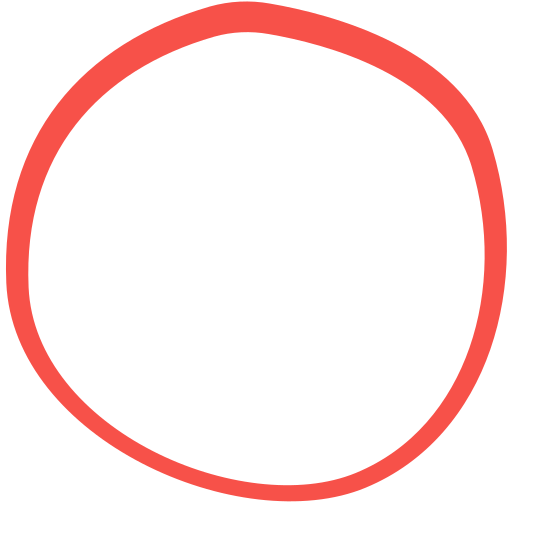 استخدامات المقاومة:
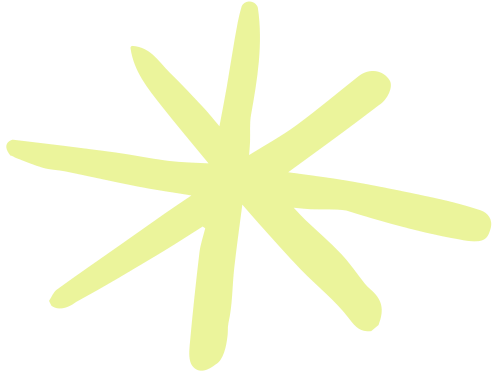 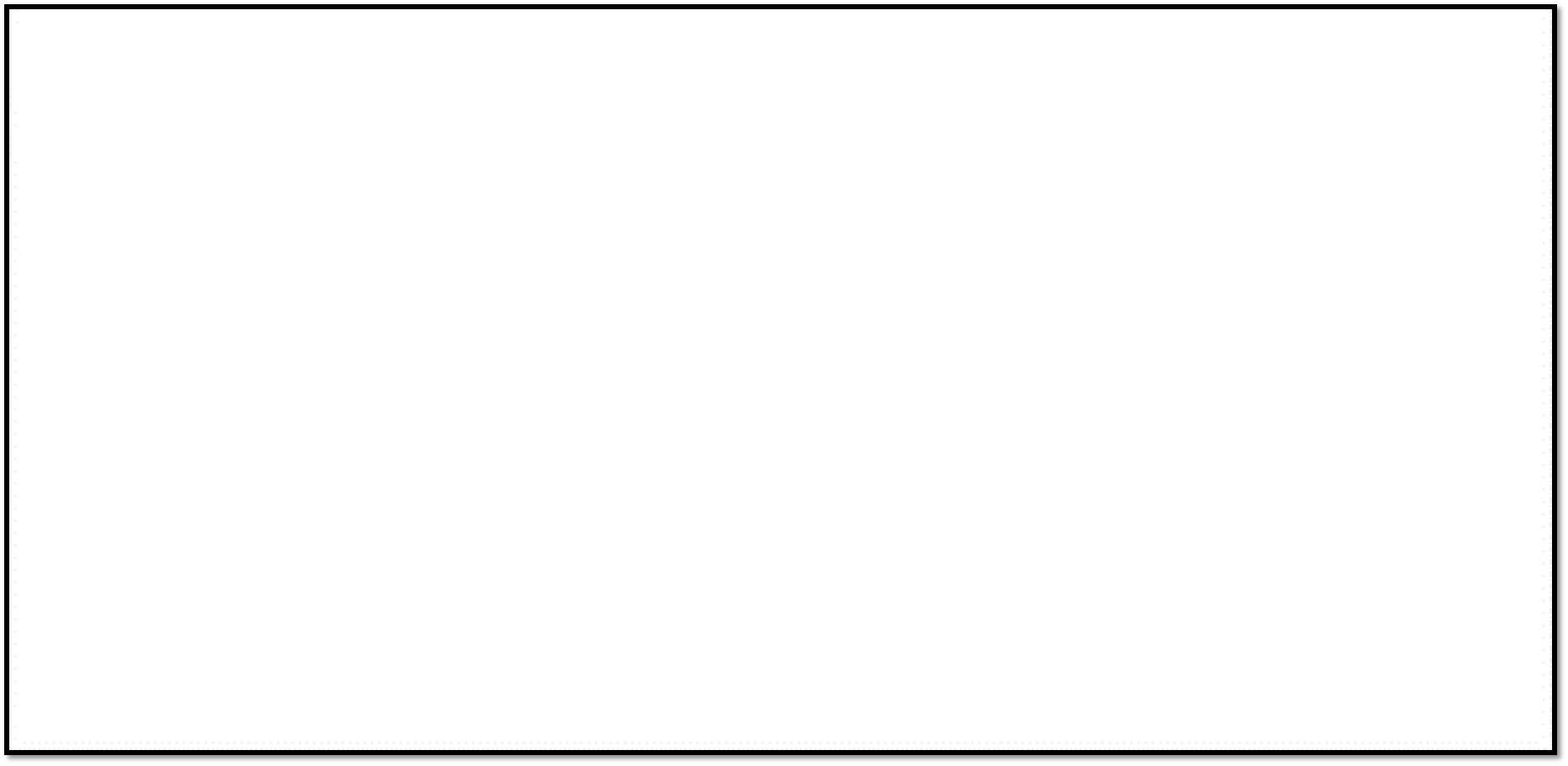 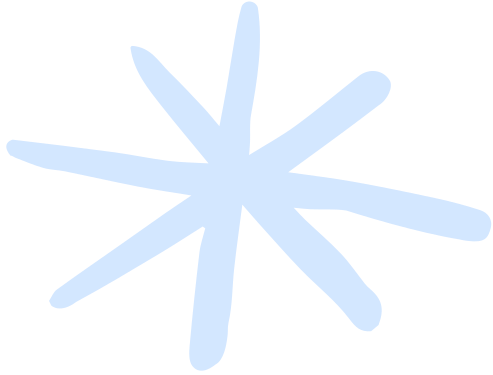 أنواع المقاومات من حيث القيمة
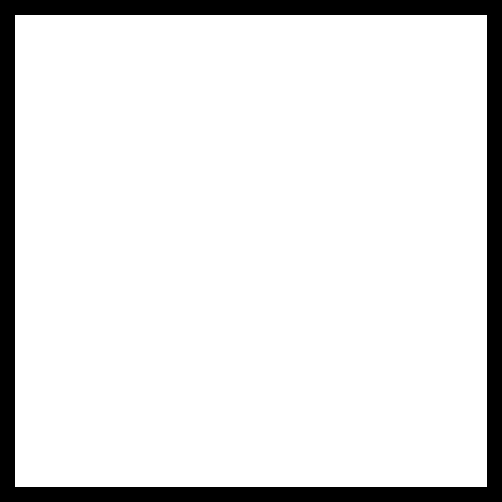 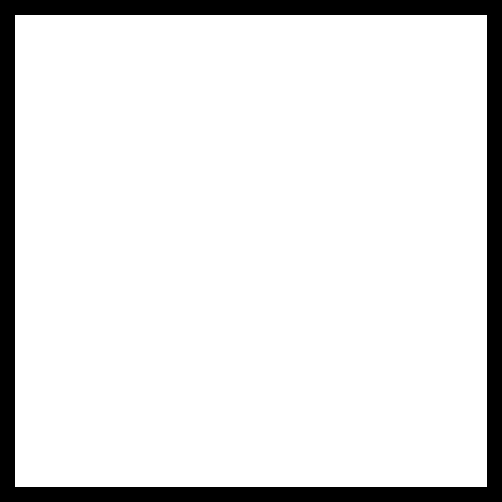 ثابتة 
القيمة
متغيرة 
القيمة
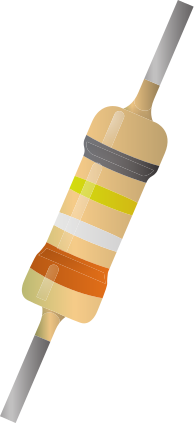 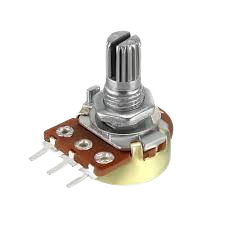 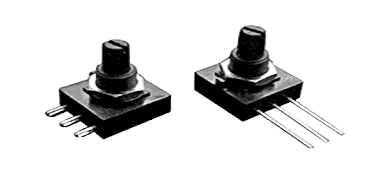 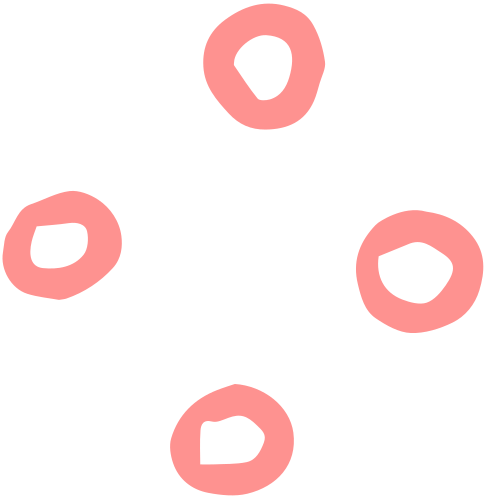 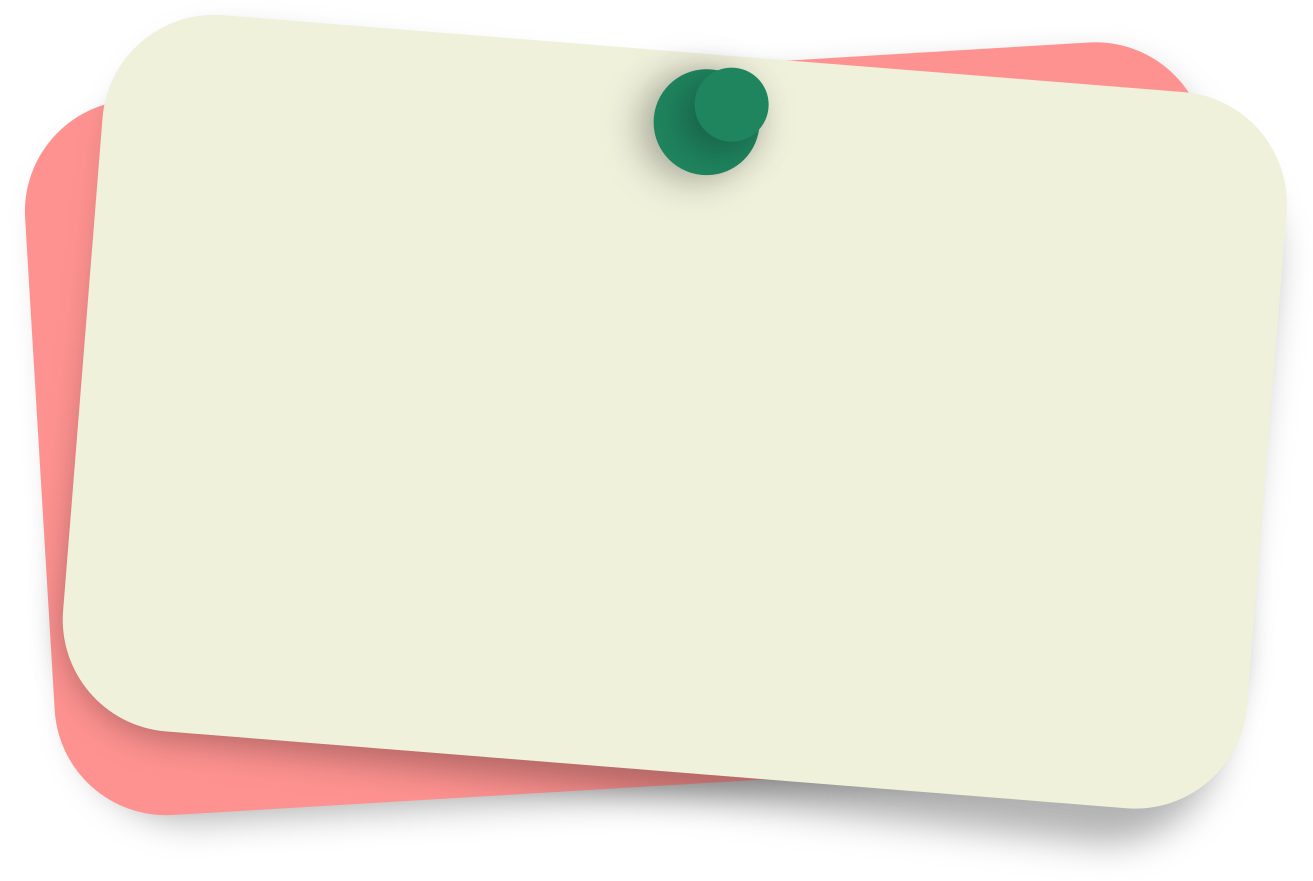 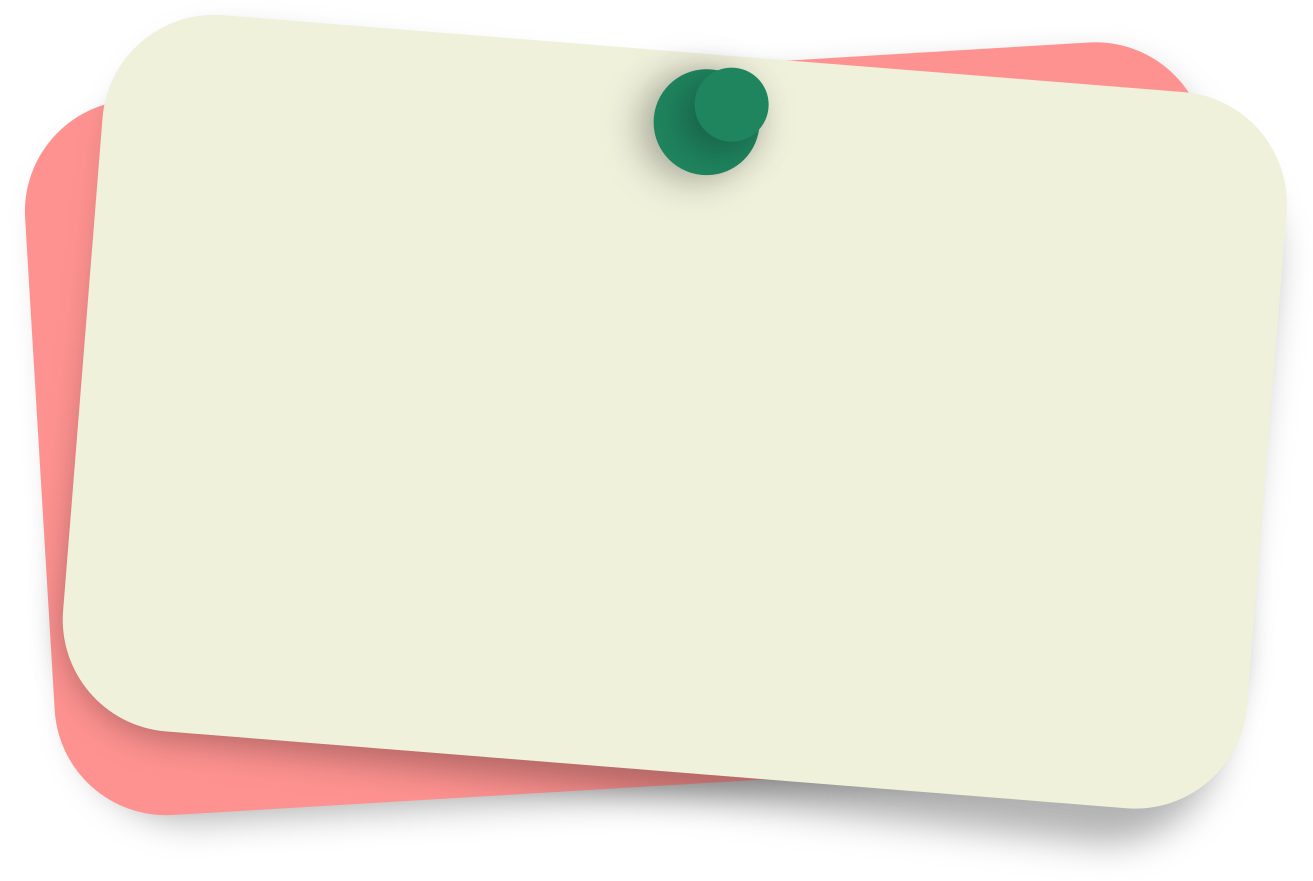 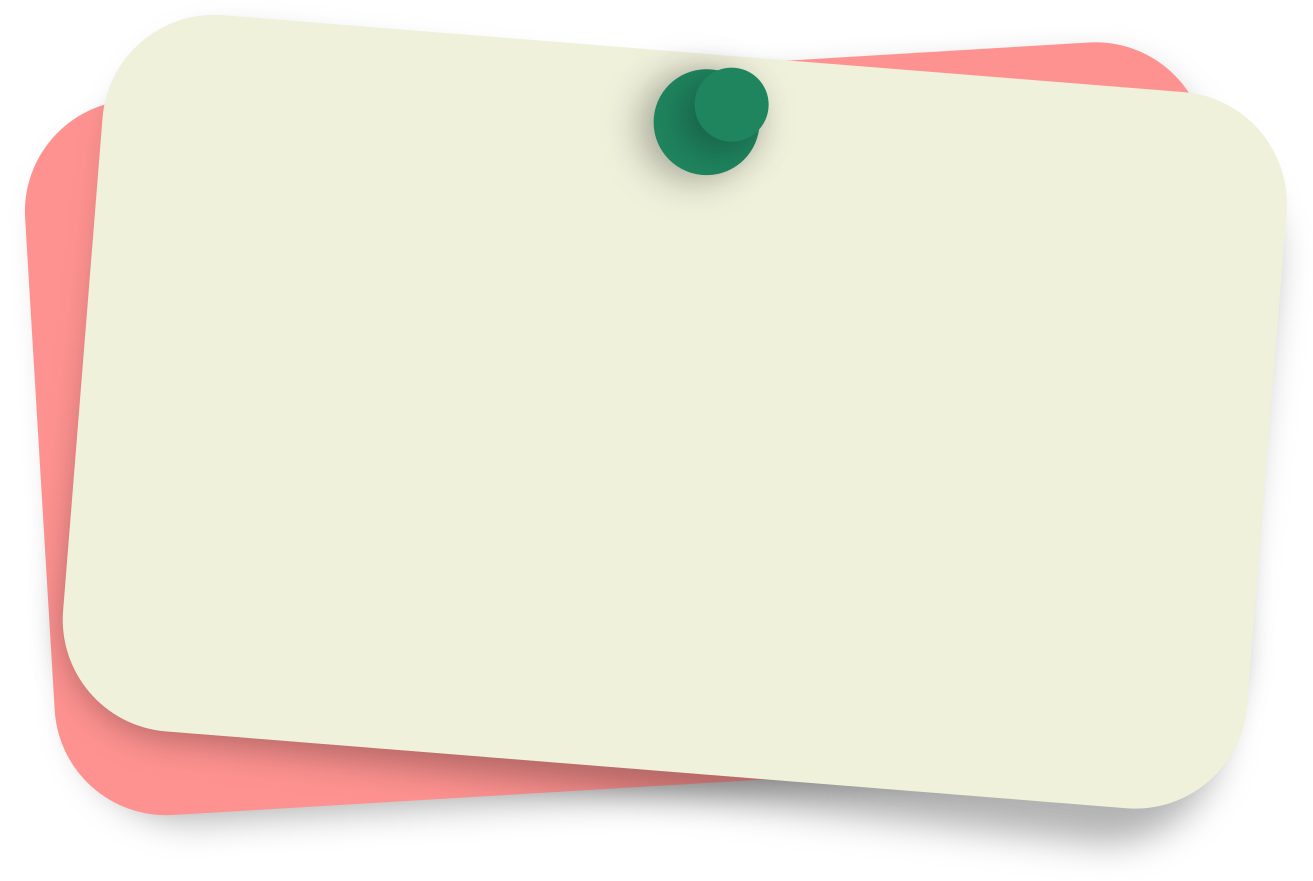 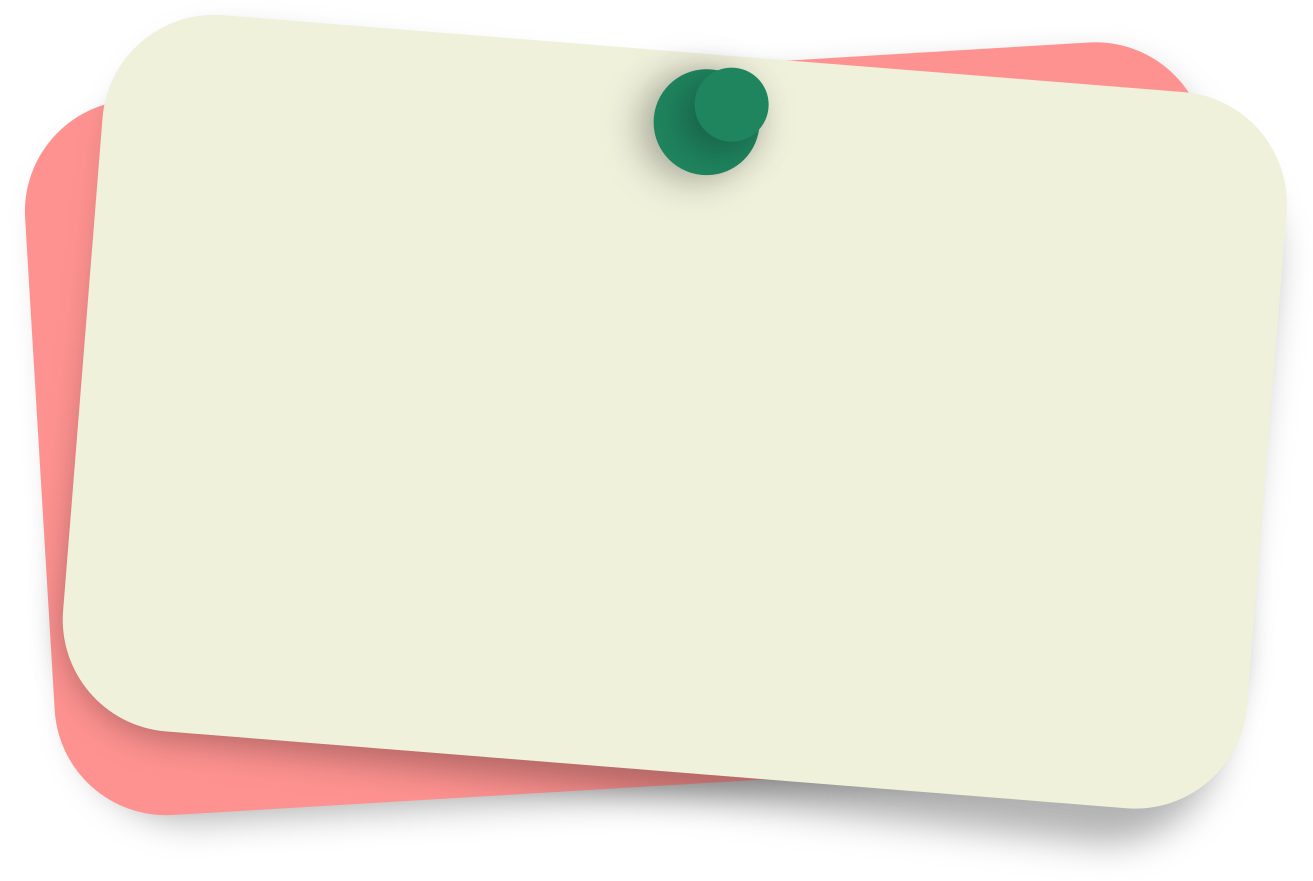 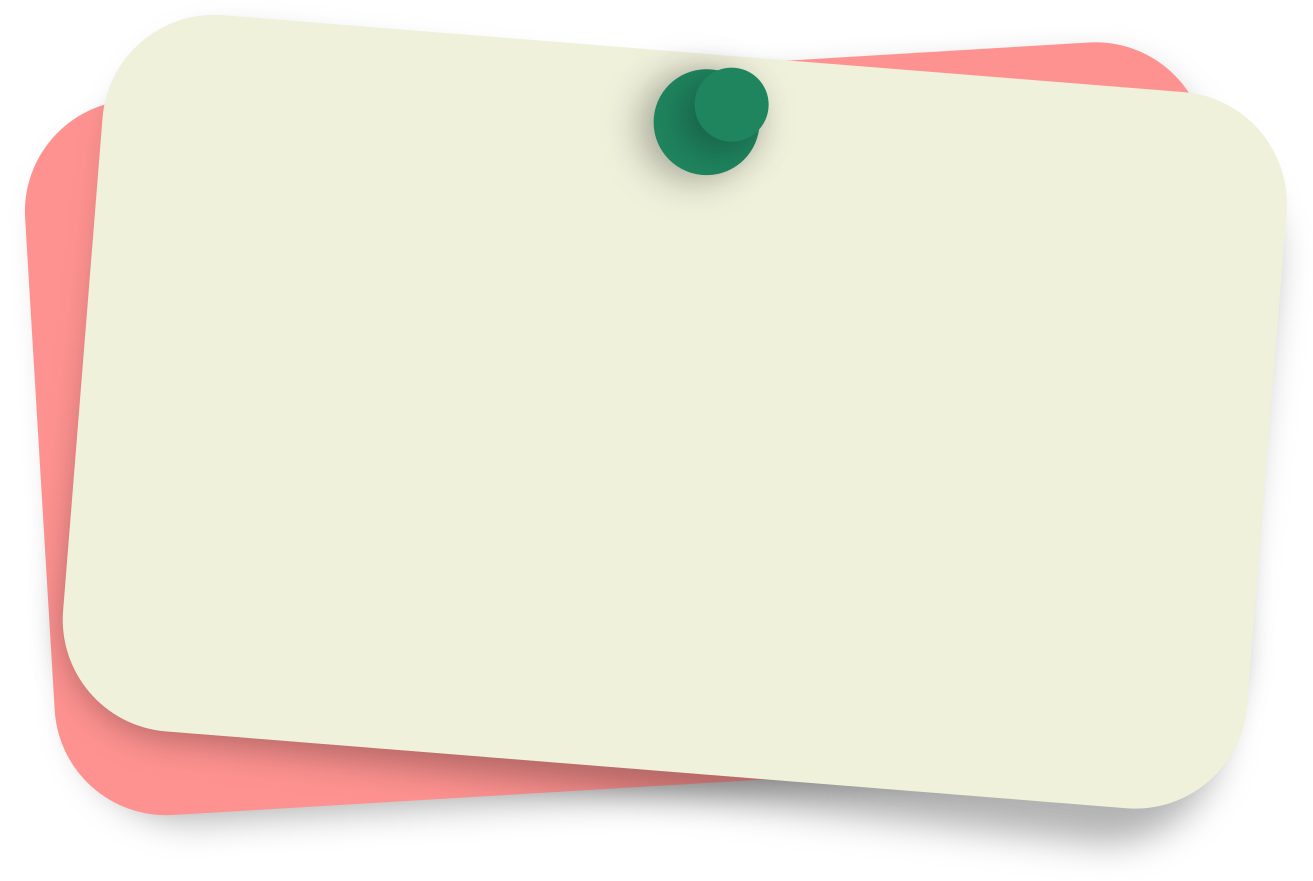 المقاومة
 الكربونية
المقاومة
 الغشائية
المقاومة
 الضوئية
المقاومة
 السلكية
المقاومة
 الحرارية
أنواع المقاومات
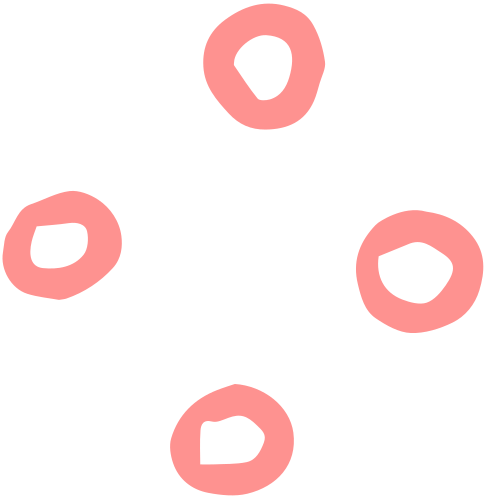 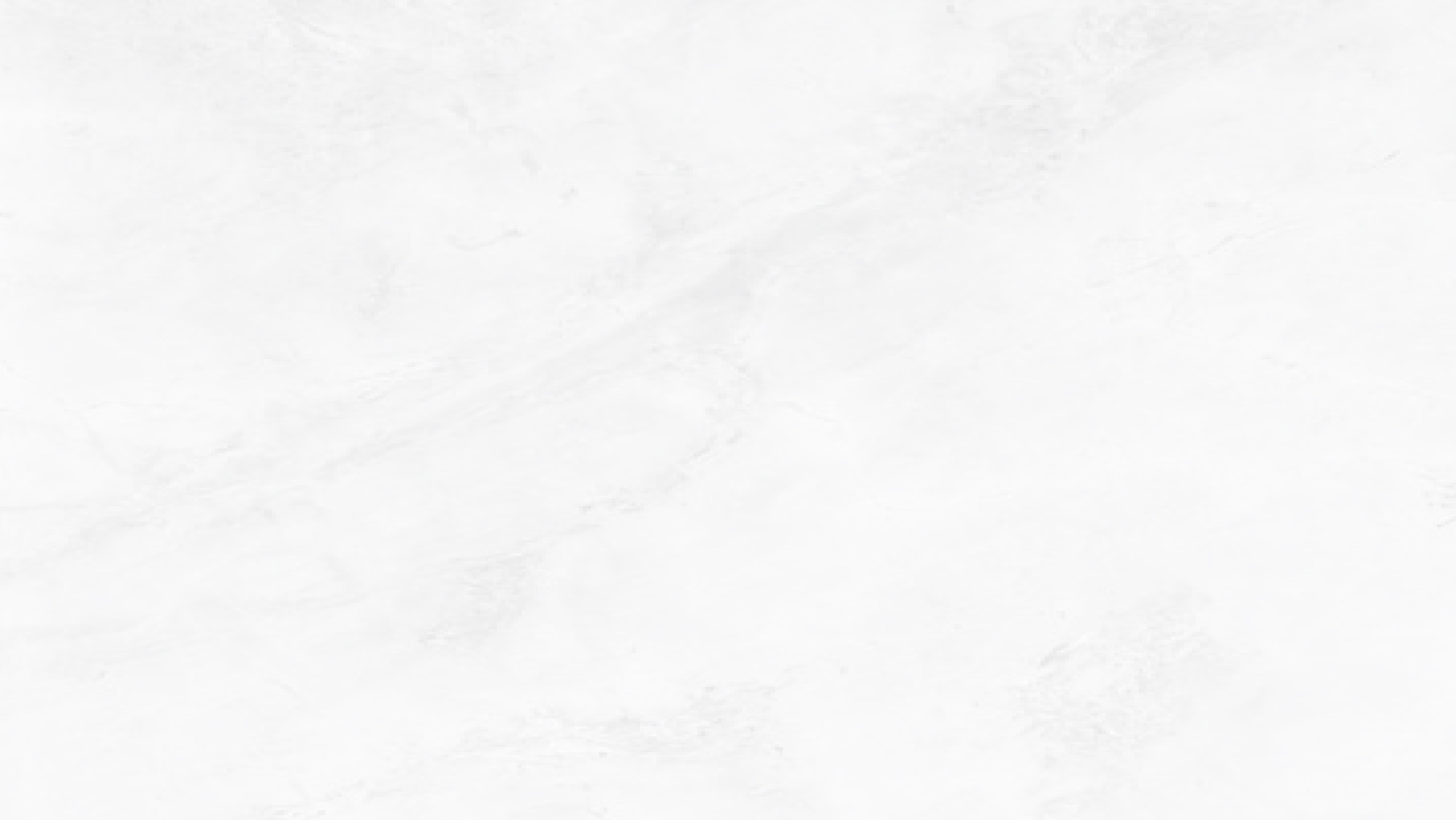 المقاومة الكربونية :
مصنوعة من مسحوق الكربون محاط بحلقات ملونة بألوان مختلفة تشكل كوداً لتحديد قيمتها .





المقاومة الغشائية: 
تشبه المقاومات الكربونية في الشكل الخارجي و لكنها أكثر دقة و أعلى تكلفة.
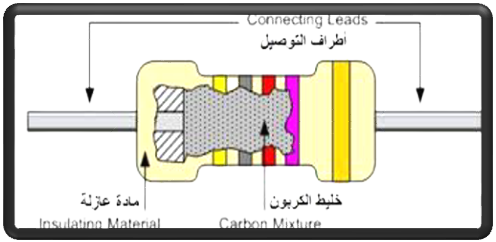 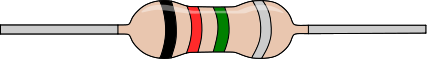 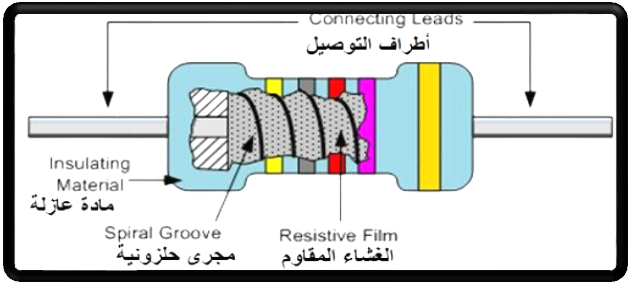 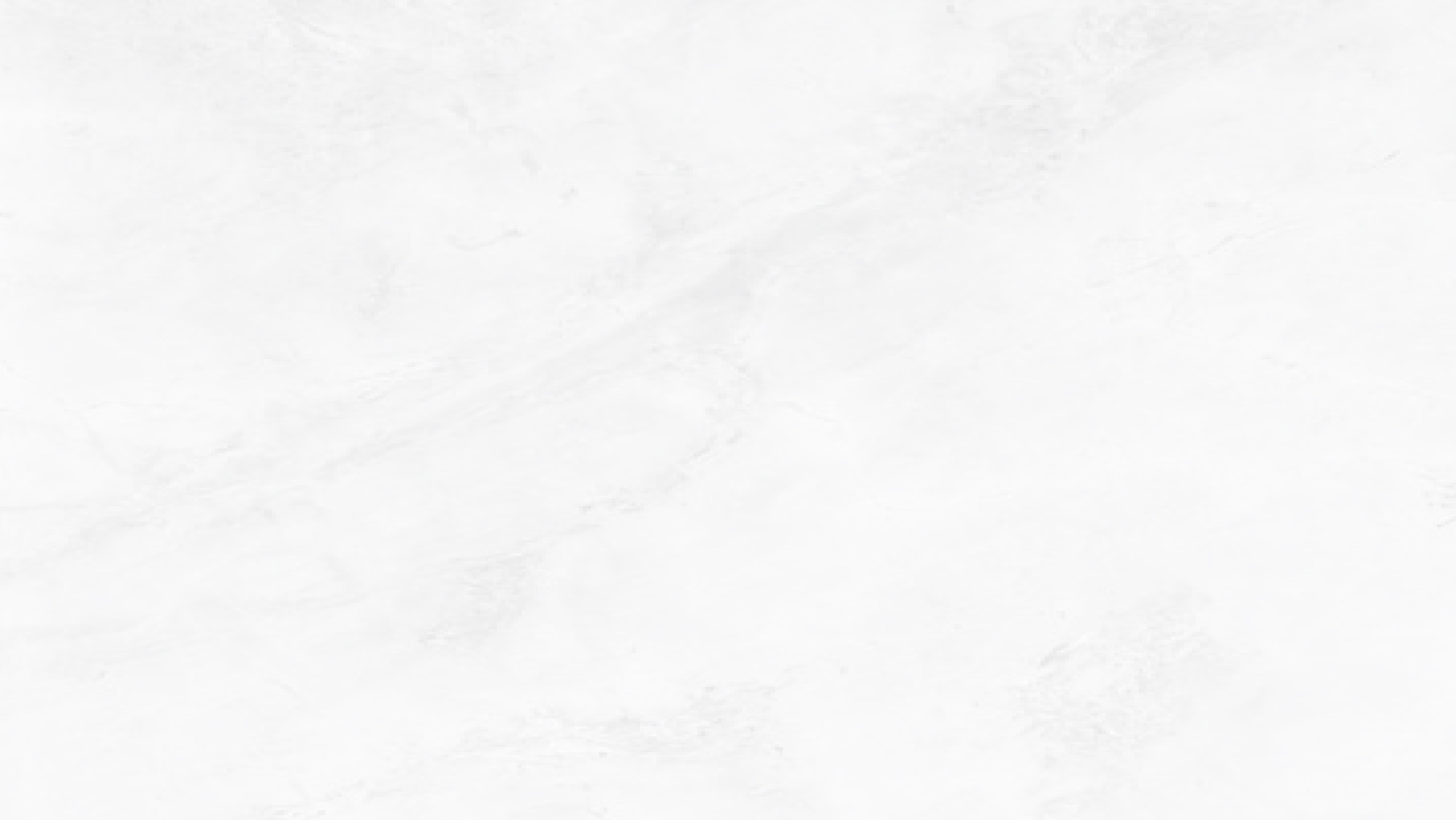 المقاومة السلكية : 
تصنع من النيكل كروم و هذه المقاومة تكون أكثر دقة و استقراراً ،و تتحمل الدرجات الحرارة العالية 
 و يوجد منها نوعان (ثابتة / متغيرة).
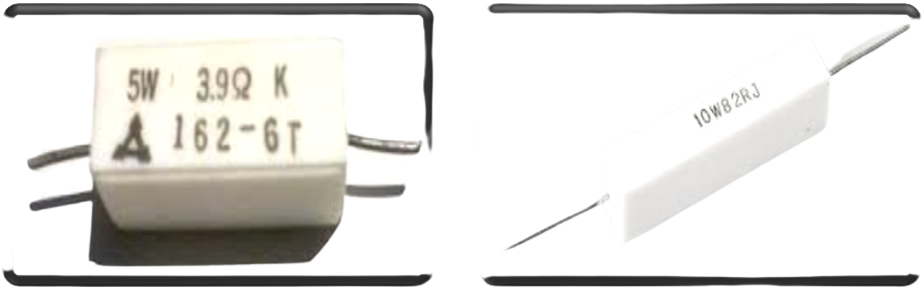 المقاومة الحرارية : 
هي مقاومة حساسة لدرجة الحرارة, و يوجد نوعان 
وتستخدم في مقياس درجة الحرارة و تستخدم في محركات الثلاجات الكهربائية.




المقاومة الضوئية :
 تصنع من مادة حساسة للضوء
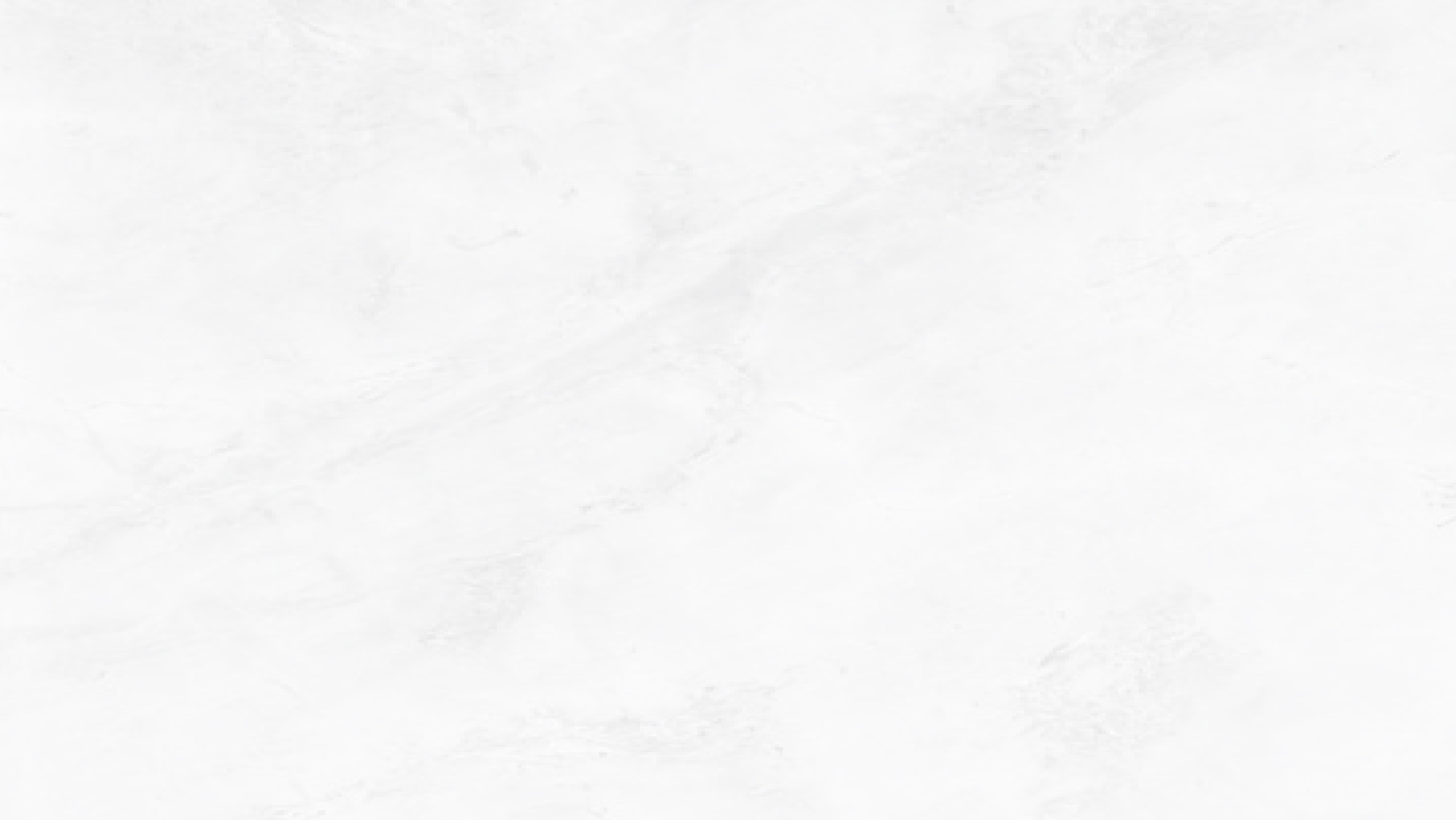 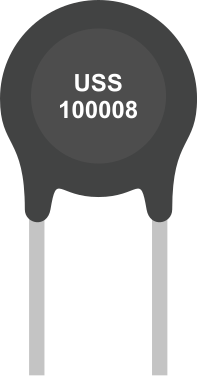 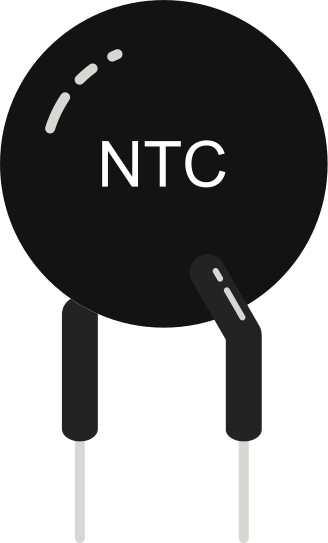 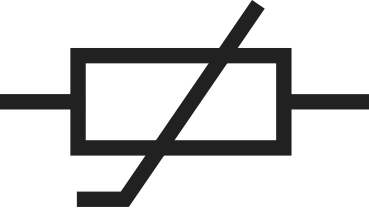 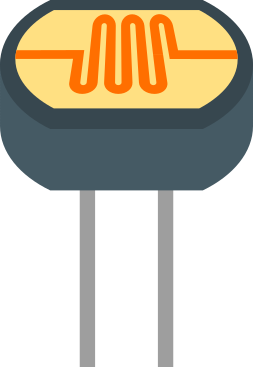 طرق توصيل المقاومات
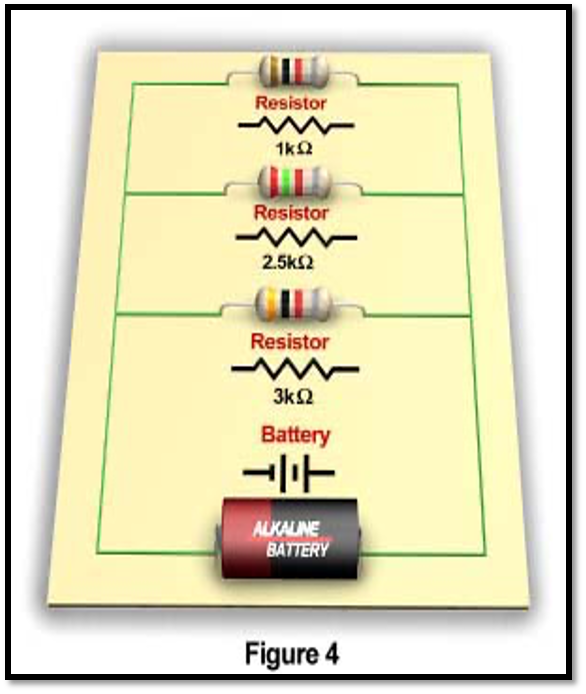 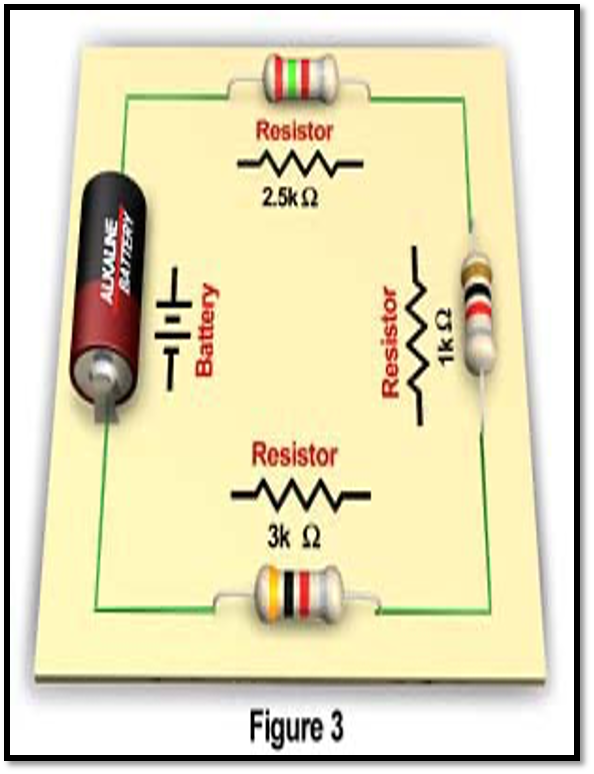 توصيل التوازي
توصيل التوالي
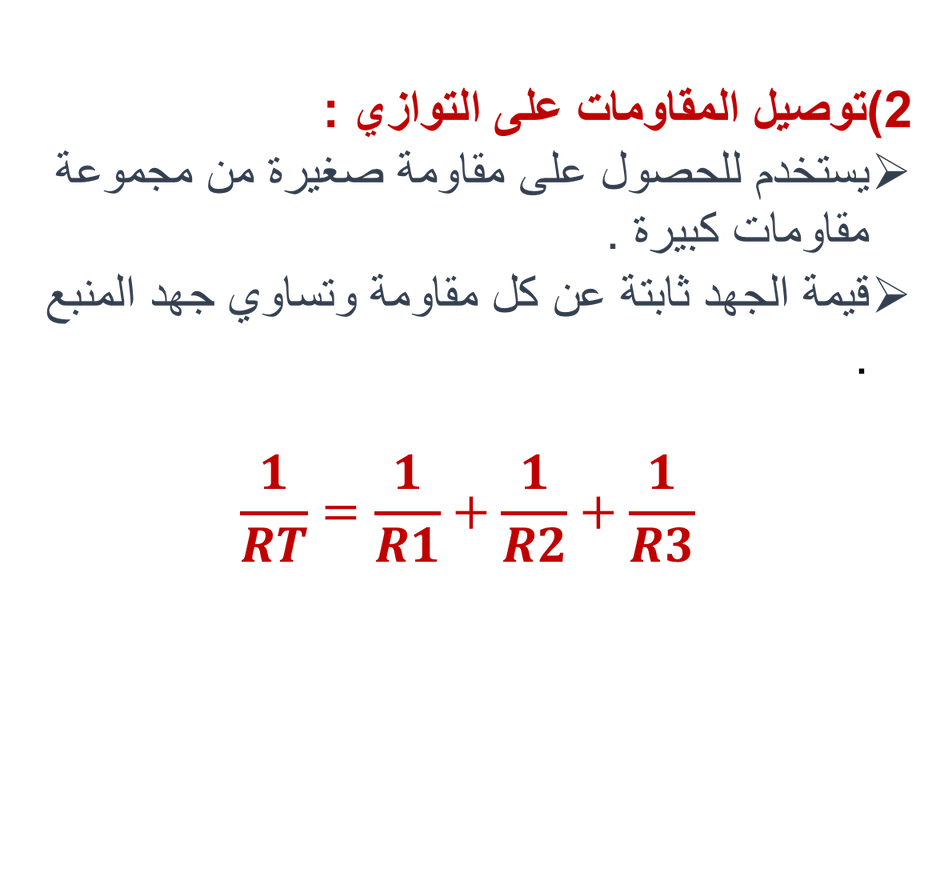 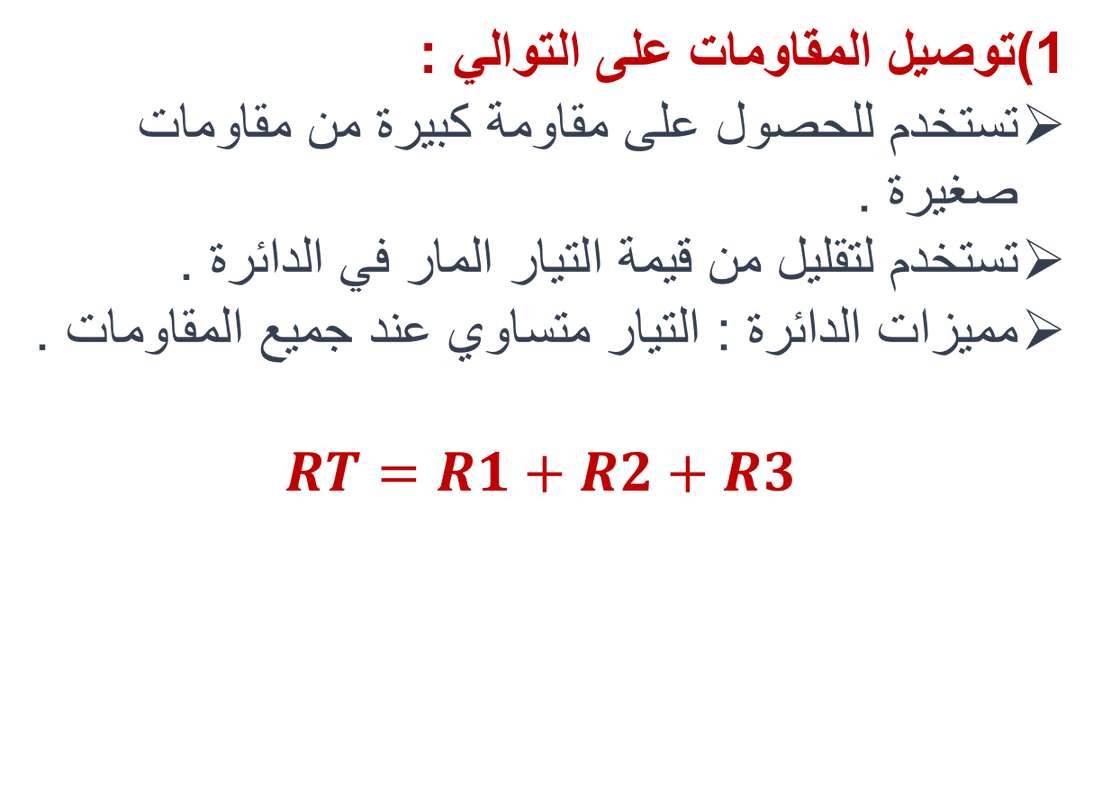 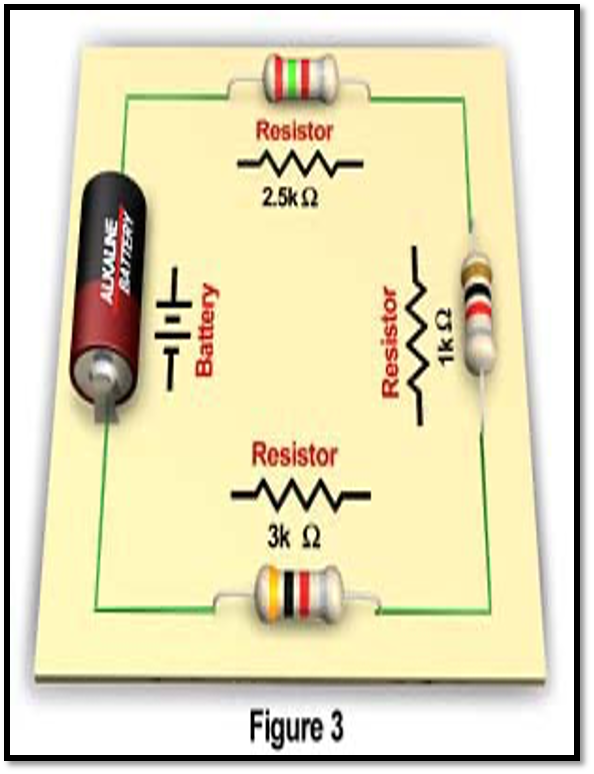 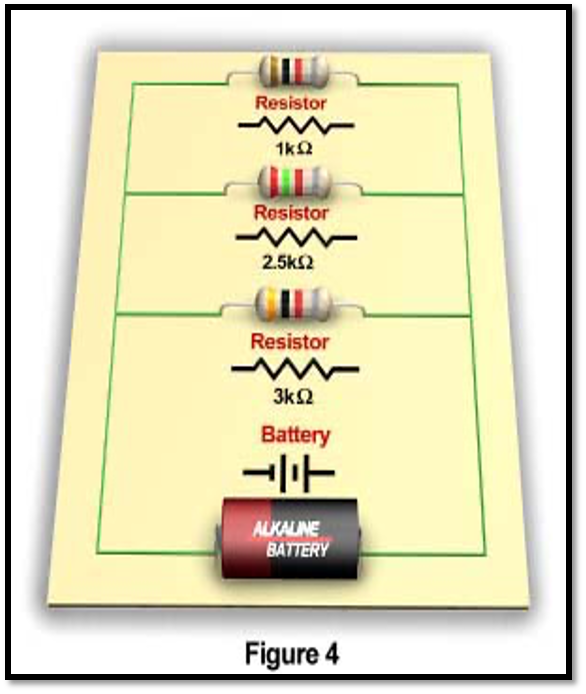 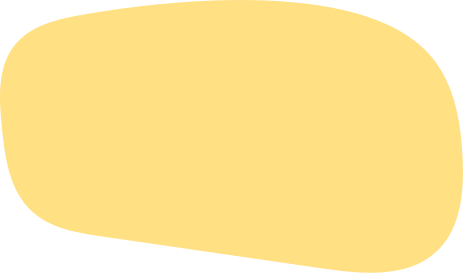 قراءة قيمة المقاومة
جدول الألوان
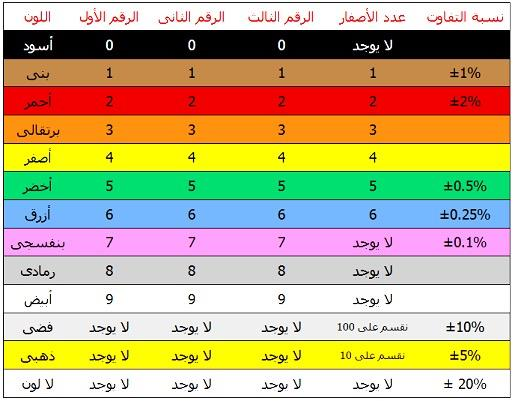 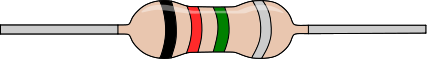 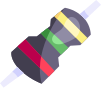 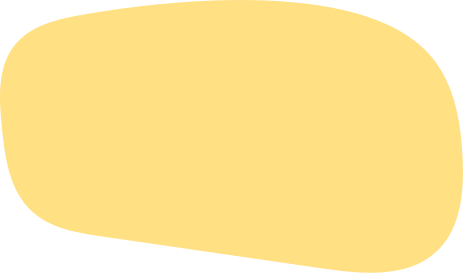 قراءة قيمة المقاومة
جهاز الأفوميتر
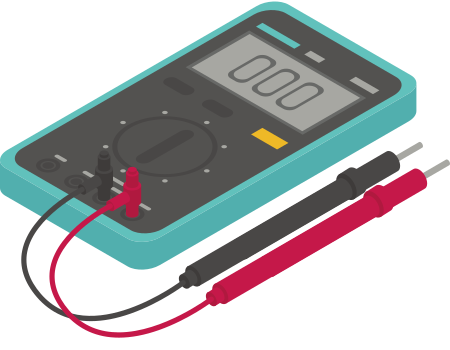 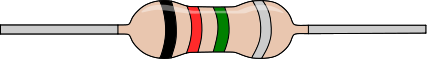 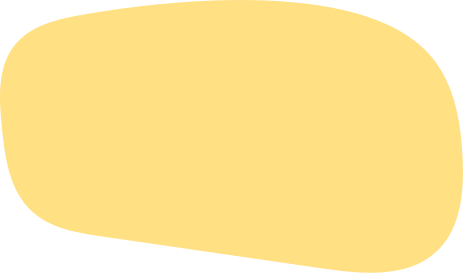 قراءة قيمة المقاومة
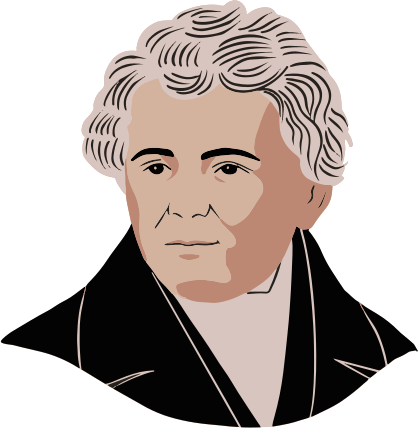 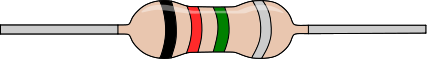 قانون أوم
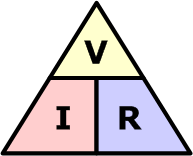 R=V➗I
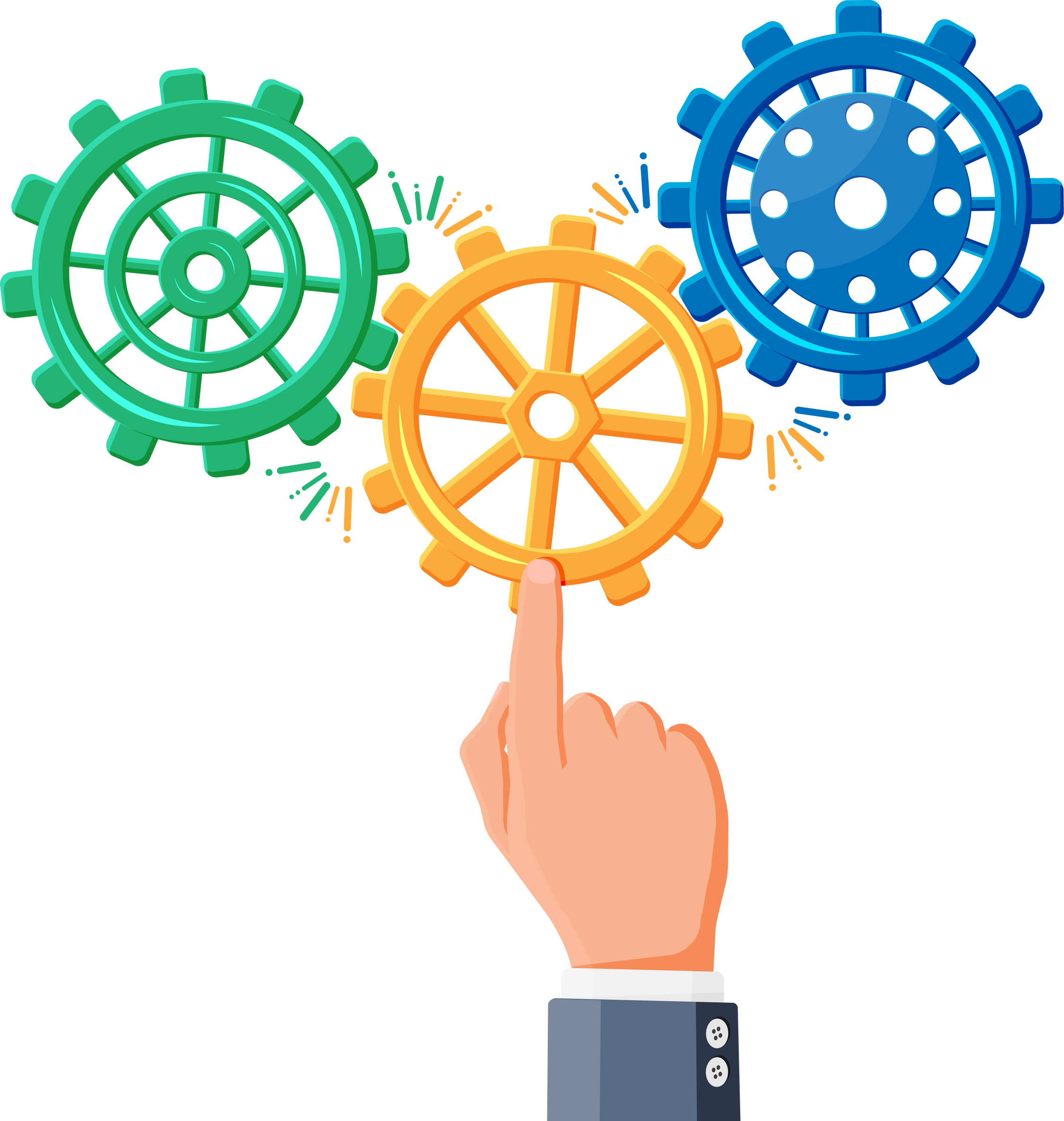 التطبيق العملي
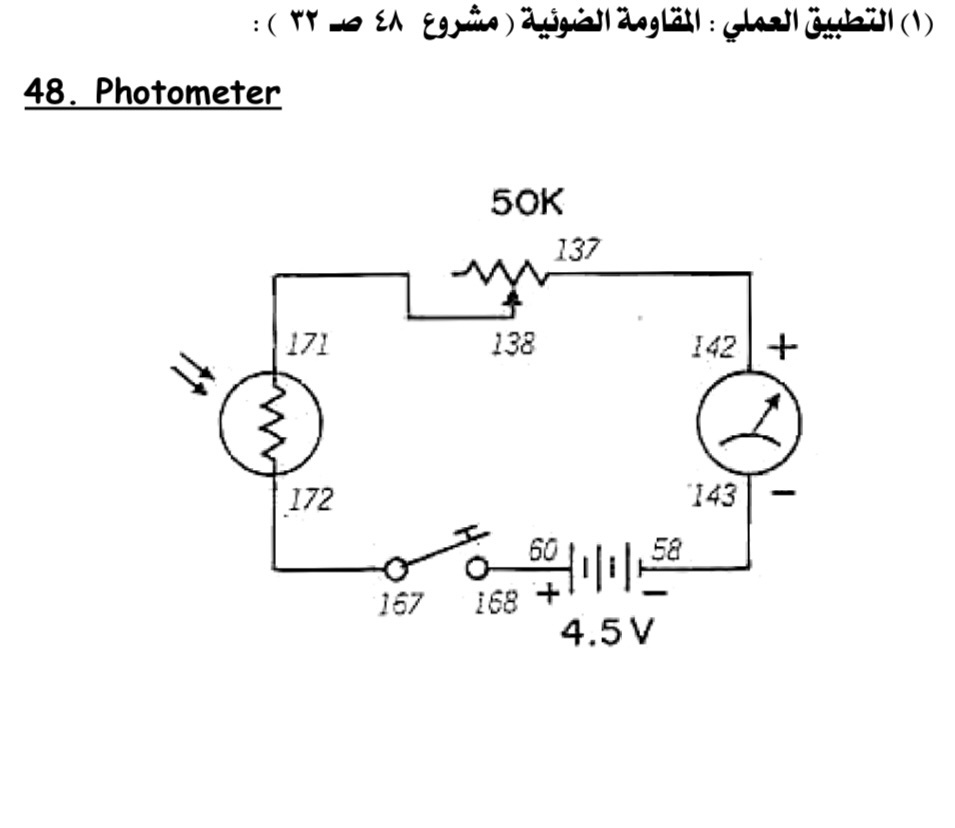 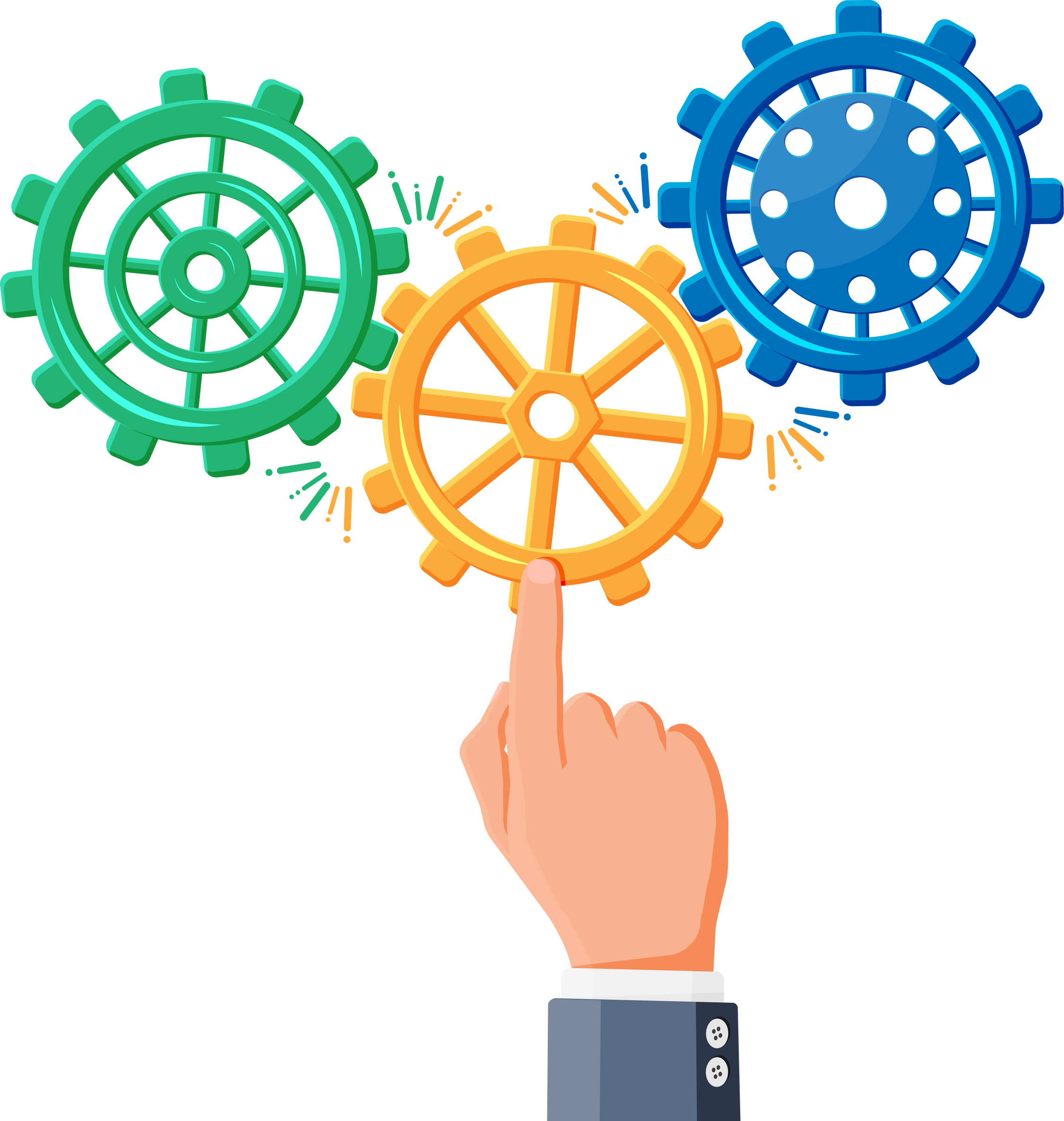 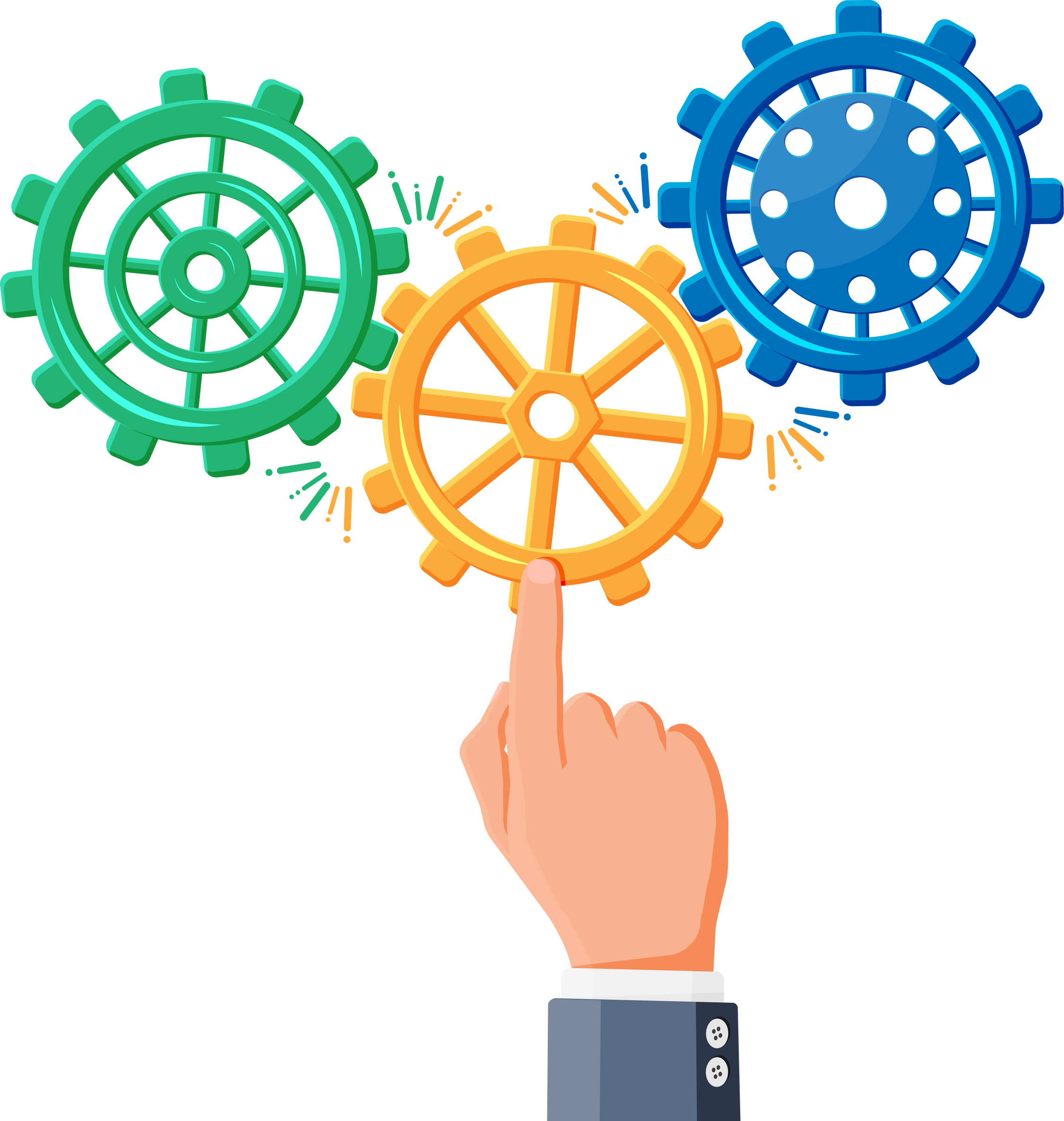 التطبيق العملي
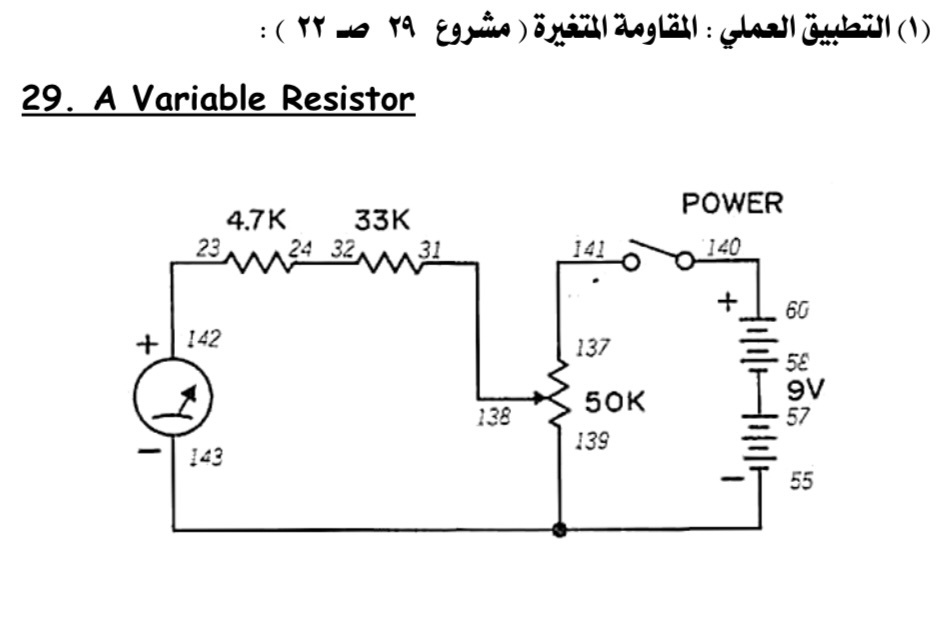 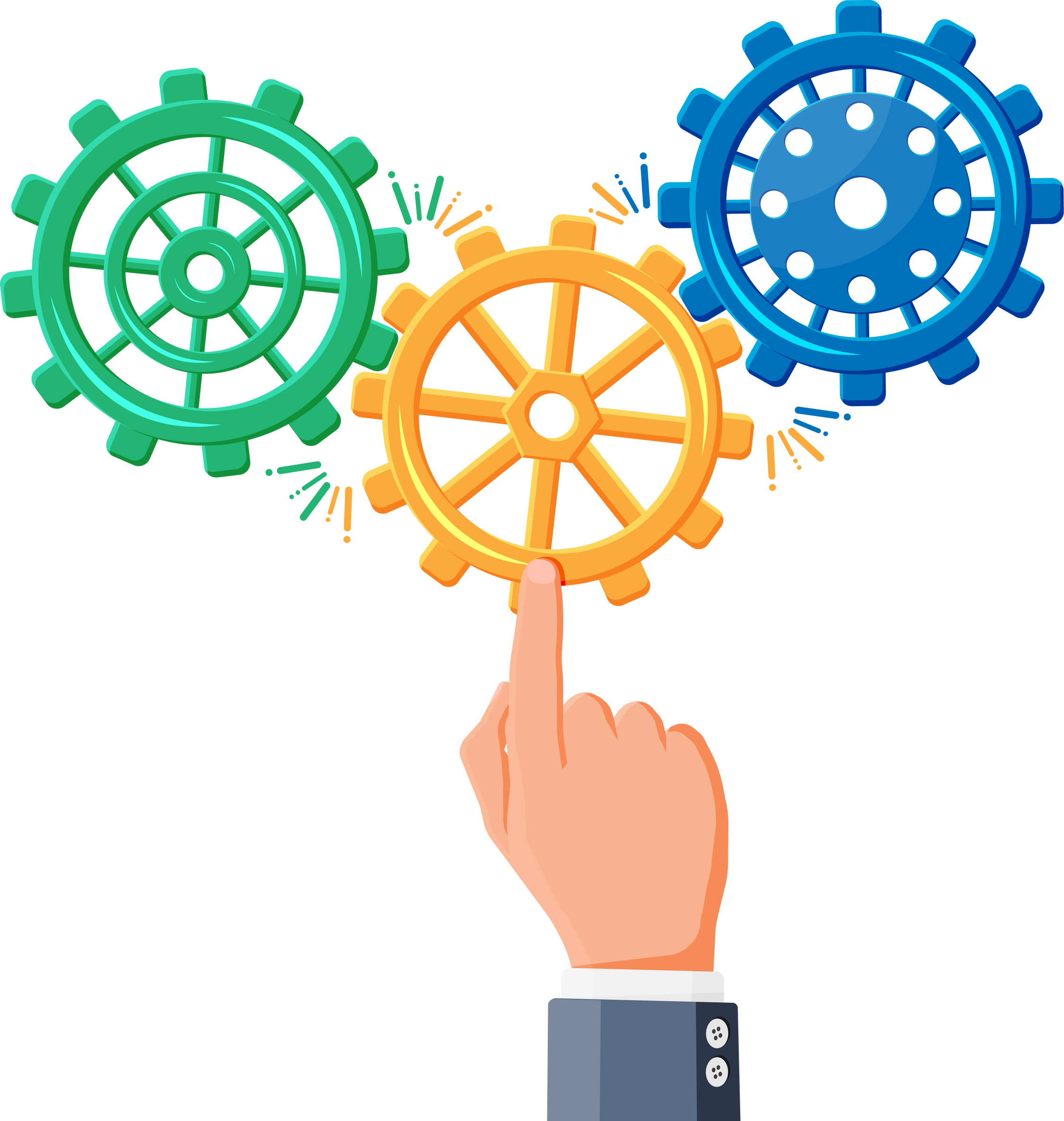